Palliatieve sedatie
Diana Bouwmeester
Palliatief Zorgconsulent
Definitie
Palliatieve sedatie is het opzettelijk verlagen van het bewustzijn van een zorgvrager in de laatste levensfase.

Doel: Onbehandelbaar lijden verlichten en het bereiken van maximaal comfort tijdens de stervensfase.
         ( niet, het leven verkorten)

Sedatie kan kortdurend, intermitterend of continu worden toegepast.
[Speaker Notes: Palliatieve sedatie is het verlagen van het bewustzijn tot aan het overlijden. Er wordt onderscheid gemaakt in continue sedatie en intermitterende sedatie. Dit laatste wordt vaak ‘s nachts toegepast, bij uitputting en slecht slapen, maar ook wel bij een aanval van benauwdheid en bij angst om op deze manier een time-out te creëren.]
Eerste fase: de aanleiding
Palliatieve sedatie kan een vraag van de cliënt zelf zijn of van de naasten of zorgverleners.
Het is een antwoord op een ernstig medisch probleem.
Het is een recht van de cliënt maar alleen als er aan de voorwaarden is voldaan en als de arts de indicatie heeft gesteld.
Er is een indicatie als er sprake is van één of meerder onbehandelbare (refractaire) symptomen.
[Speaker Notes: Een symptoom is refractair als geen van de conventionele behandelingen voldoende snel effectief zijn of dat de behandelingen onaanvaardbare bij werkingen hebben.]
Tweede fase:de indicatiestelling
Zodra de vraag komt moet er een onderzoek plaatsvinden van de situatie van de cliënt.
Zorgverleners spelen daarbij een belangrijke rol omdat zij in staat zijn de gehele situatie te overzien.
De informatie van de cliënt en zijn naasten zijn natuurlijk ook van groot belang.
Alle informatie moet leiden tot een diagnose en prognose.
Derde fase:het overleg.
Uitleg over palliatieve sedatie moet op een begrijpelijke wijze gegeven worden en het liefst als de cliënt nog wilsbekwaam is.
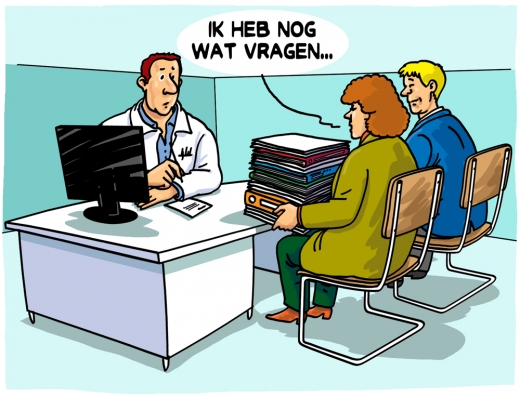 De Voorwaarden.
Het bestaan van één of meer refractaire symptomen.
Existentiëel lijden.
Consensus van het behandelend team
Het toepassen dient in overeenstemming te zijn met de wensen van de cliënt.
De geschatte levensverwachting mag niet langer dan 1-2 weken zijn.
[Speaker Notes: Existentiëel lijden kan worden geuit als zinloosheid, leegheid, het sterfbed niet bewust mee willen maken, psycho-sociale problematiek en ontluistering. Het lijden valt niet meer te verlichten met communicatie of spirituele ondersteuning. Het zijn vaak mensen die al een flinke rugzak hebben. Er moet overeenstemming zijn binnen het team dat behandeling van de symptomen niet voldoende is. Zo nodig moet een externe expert geraadpleegd worden. Overal in Nederland zijn palliatieteams beschikbaar om advies te geven. Er kan een moreel beraad worden overwogen. Bij een acute situatie zal de arts zelfstandig, snel een beslissing moeten nemen. (dreigende verstikking of bloeding)  Levensverwachting is vaak moeilijk in te schatten. Er moeten kenmerken aanwezig zijn van de stervensfase zoals: niet meer zelf kunnen eten en drinken, vermoeidheid, bedlegerigheid.]
Beleid
Indien besloten is tot continue sedatie, is het van groot belang een moment te plannen waarbij de cliënt afscheid kan nemen.
Geef aan dat het soms enige tijd kan duren voordat voldoende sedatie bereikt is.
Bespreek dat het overlijden soms langer op zich laat wachten dan de twee weken.
Geef voorlichting over de signalen van de naderende dood.
Leg uit dat de cliënt nog steeds verzorgd wordt.
Euthanasie
Diana Bouwmeester
                                      Palliatief Zorgconsulent
Eu-goed         Thanathos=dood
Euthanasie is het actief beëindigen van het leven door een arts.
Euthanasie is onomkeerbaar in tegenstelling tot palliatieve sedatie.
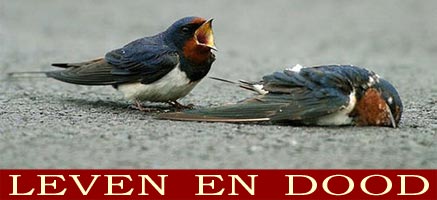 De Zorgvuldigheidseisen
Er is sprake van een vrijwillig genomen en weloverwogen besluit van de cliënt
Er is sprake van uitzichtloos en ondraaglijk lijden.
De cliënt is goed voorgelicht over zijn situatie en vooruitzichten
Arts en cliënt zijn overeengekomen dat er geen redelijke andere oplossing is.
Er wordt tenminste één onafhankelijke arts (SCEN) geraadpleegd die de cliënt heeft gezien en een schriftelijk rapport geeft over de voorgaande zorgvuldigheidseisen.
De euthanasie wordt medisch zorgvuldig uitgevoerd en gemeld aan de gemeentelijke schouwarts.
[Speaker Notes: SCEN is Steun en Consultatie bij Euthanasie in Nederland]
Euthanasie bij dementie
Iemand met dementie is niet meer wilsbekwaam als hij niet meer in staat is zijn eigen belangen te behartigen.
Het is daarom belangrijk in een vroeg stadium met een huisarts in gesprek te gaan.
Dementie is uitzichtloos en er is vaak sprake van psychisch lijden.
In de praktijk zijn artsen niet bereid euthanasie toe te passen bij een cliënt met dementie in een vergevorderd stadium waar een gesprek niet meer mogelijk is.
Refractaire symptomen
Refractair is het tegenovergestelde van receptief. Het betekend dus dat het symptomen zijn die niet gevoelig zijn voor een behandeling.
Het gaat daarbij met name om ernstige vormen van:
Delier
Dyspneu
Pijn
Misselijkheid/braken
Angst
Redenen om het verzoek af te wijzen:
De situatie voldoet niet aan de eisen van de wet.
Als het voor de arts niet duidelijk is dat de zorgvrager uitzichtloos en ondraaglijk lijdt.
Een arts kan om principiële redenen weigeren
Als de arts met woorden en gebaren niet kan communiceren met de zorgvrager.
Als de omstandigheden die in het schriftelijk verzoek staan ontbreken.
Verschillen tussen euthanasie en palliatieve sedatie
PS is omkeerbaar, euthanasie niet.
Bij euth.is de dood het doel, bij PS behandeling van refractaire symptomen
Voor euth.beslist de arts met de patiënt, bij PS consensus met arts. Patiënt, naasten en behandelteam.
Euth.is bijzonder, medisch handelen en PS is normaal medisch handelen.
Bij euth. Moet een tweede arts betrokken worden en bij PS niet.
Euth. Verkort het leven, maar bij PS is dat niet zeker.
Bij euth, wordt een overdosis gegeven, bij PS wordt de dosis langzaam opgehoogd tot het doel bereikt is.
Werkinstructiebegeleiden bij euthanasieverzoek
De Hoofdbehandelaar is extramuraal de huisarts. Intramuraal is dat de specialist ouderengeneeskunde.
De werkinstructie bestaat uit 5 onderdelen.
1.Het euthanasieverzoek
Klant is geïnformeerd over het euthanasiebeleid van Opella
Klant deelt zijn euthanasiewens met een medewerker
Medewerker verwijst de klant naar de specialist ouderengeneeskunde
De sog informeert de klant over:
-Mogelijkheden palliatieve zorg
-Geen betrokkenheid bij voorbereiding en uitvoering van euthanasie
-Klant (of naasten)legt contact met andere arts of organisatie
2.Beoordelen
Externe arts beoordeelt het verzoek
Arts informeert de sog over de keuze
Sog informeert het team en de ZO
Scen-arts beoordeelt het verzoek
Klant maakt afspraken met sog en zo over de uitvoering op een andere locatie
Evt.advies van de ethische commissie over de uitvoering van het beleid
3.Begeleiden
Medewerkers verlenen de zorg zoals afgesproken in het zorgplan
Het team bespreekt de casus in een moreel beraad o.l.v.de ethische commissie
Het team maakt afspraken over de begeleiding en het omgaan met gewetensbezwaren
Arts informeert het team over de medische aspecten.
4.Uitvoeren
Medewerkers nemen afscheid van de klant
Klant gaat naar een andere locatie
5.Evaluatie
De medewerkers krijgen de gelegenheid om de situatie na te bespreken.
Verbeterpunten worden vastgelegd.
Aanleiding
Opella kiest op grond van haar identiteit voor palliatieve zorg om mensen te begeleiden in hun laatste levensfase
Medewerkers van Opella werken op geen enkele wijze mee aan de uitvoering van euthanasie
Medewerkers wijzen de klant op de mogelijkheid om zelf in overleg te gaan met een externe arts of organisatie, om de mogelijkheden van uitvoering van euthanasie te onderzoeken.